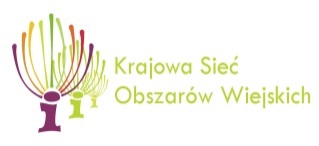 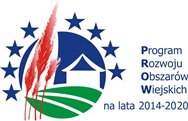 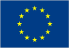 „Europejski Fundusz Rolny na rzecz Rozwoju Obszarów Wiejskich: Europa inwestująca w obszary wiejskie”.

II posiedzenie grupy tematycznej ds. podejścia LEADER
 3-4 marca 2016 r. 
Warszawa Klaudyn
Plan Operacyjny
Uzgodnienie ostatecznego zakresu i treści PO przez
z
Akceptacja PO KSOW przez
UWAGI
GR ds. KSOW
GR ds. KSOW
Opracowanie dwuletniego  PO KSOW przez
Opiniowanie na poziomie regionalnym
Opracowanie PO na poziomie krajowym wraz z partnerami sieci
JC
Opracowanie PO na 
poziomie regionalnym
3 miesiące od dokonania wyboru
Wybór propozycji operacji przez
Wybór propozycji operacji przez
woj. GR
JC
JR
JR
JR
Zgłaszanie propozycji operacji  (partnerzy regionalni i lokalni + WODR)
Propozycje własne
 i wspólne z partnerami oraz z
Zgłaszanie propozycji operacji partnerzy krajowi + IZ
JR
JC
IZ
JC
SIR
+ AP
Uzgodnienie ostatecznego
 zakresu i treści PO przez
UWAGI
GR ds. KSOW
Opracowanie dwuletniego  PO KSOW przez
Wybór operacji zgłoszonych przez partnerów SIR na poziomie krajowym  (§8)
Opracowanie projektu PO SIR (§4)
Ocena (§4)
Przygotowanie operacji własnych CDR (§8)
Zbieranie propozycji działań od WODR i partnerów SIR z województwa i wyrażanie zgody na ujęcie
 w PO SIR w województwie (§4)
Akceptacja PO KSOW przez
Przygotowanie z brokerami i partnerami SIR propozycji do PO SIR w województwie – operacje 
własne WODR (§8)
JC
Opracowanie kryteriów oceny (§4)
CDR
CDR
CDR
GR ds. KSOW
CDR
CDR
JC
WODR
JC
CDR